AMERICAN GOVERNMENT
Chapter 14 STATE AND LOCAL GOVERNMENT
PowerPoint Image Slideshow
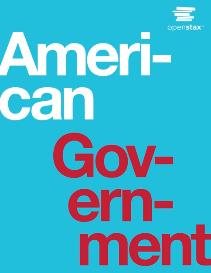 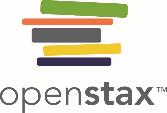 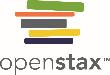 Figure 14.1
In February 2015, parents, students, and teachers rallied against proposed cuts in education funding in the state budget put forth by Arizona governor Doug Ducey. Education policy and administration is primarily a state and local matter. (credit: modification of work by Andy Blackledge)
This OpenStax ancillary resource is © Rice University under a CC-BY 4.0 International license; it may be reproduced or modified but must be attributed to OpenStax, Rice University and any changes must be noted. Any images credited to other sources are similarly available for reproduction, but must be attributed to their sources.
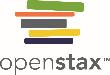 Figure 14.2
The Articles of Confederation, written in 1777 and adopted in 1781, established the first government of the United States. The Articles were replaced by the Constitution in 1787.
This OpenStax ancillary resource is © Rice University under a CC-BY 4.0 International license; it may be reproduced or modified but must be attributed to OpenStax, Rice University and any changes must be noted. Any images credited to other sources are similarly available for reproduction, but must be attributed to their sources.
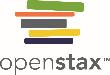 Figure 14.3
State (and sometimes local) governments regulate items having to do with highway safety, such as laws against cellphone use while driving. (credit right: modification of work by “Lord Jim”/Flickr)
This OpenStax ancillary resource is © Rice University under a CC-BY 4.0 International license; it may be reproduced or modified but must be attributed to OpenStax, Rice University and any changes must be noted. Any images credited to other sources are similarly available for reproduction, but must be attributed to their sources.
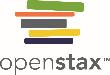 Figure 14.4
After spiking during World War II, spending by the federal government has consistently exceeded that of state and local governments. Between 2000 and 2010, the gap between federal and state spending steadily widened.
This OpenStax ancillary resource is © Rice University under a CC-BY 4.0 International license; it may be reproduced or modified but must be attributed to OpenStax, Rice University and any changes must be noted. Any images credited to other sources are similarly available for reproduction, but must be attributed to their sources.
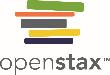 Figure 14.5
The largest source of revenue for local governments is grants and transfers from other levels of the government. The next biggest source is property tax collections.
This OpenStax ancillary resource is © Rice University under a CC-BY 4.0 International license; it may be reproduced or modified but must be attributed to OpenStax, Rice University and any changes must be noted. Any images credited to other sources are similarly available for reproduction, but must be attributed to their sources.
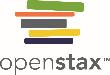 Figure 14.6
This photo shows the wreckage of the ballroom at the Lee Plaza Hotel in Detroit, Michigan. Once a landmark, this building is an example of the city’s crumbling infrastructure. (credit: modification of work by Mike Boening)
This OpenStax ancillary resource is © Rice University under a CC-BY 4.0 International license; it may be reproduced or modified but must be attributed to OpenStax, Rice University and any changes must be noted. Any images credited to other sources are similarly available for reproduction, but must be attributed to their sources.
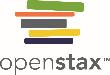 Figure 14.7
Daniel Elazar posited that the United States can be divided geographically into three types of political cultures—individualistic, moralistic, and traditionalistic—which spread with the migratory patterns of immigrants across the country.
This OpenStax ancillary resource is © Rice University under a CC-BY 4.0 International license; it may be reproduced or modified but must be attributed to OpenStax, Rice University and any changes must be noted. Any images credited to other sources are similarly available for reproduction, but must be attributed to their sources.
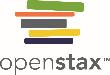 Figure 14.8
While the greatest percentage of those living below the poverty line in the United States is found in the South, migration and immigration patterns over the past fifty years have resulted in a significant increase in the percentage of the nation’s poor being located in the West.
This OpenStax ancillary resource is © Rice University under a CC-BY 4.0 International license; it may be reproduced or modified but must be attributed to OpenStax, Rice University and any changes must be noted. Any images credited to other sources are similarly available for reproduction, but must be attributed to their sources.
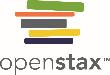 Figure 14.9
South Carolina governor Nikki Haley delivers her 2015 State of the State address from the State House in Columbia, South Carolina, on January 21, 2015.
This OpenStax ancillary resource is © Rice University under a CC-BY 4.0 International license; it may be reproduced or modified but must be attributed to OpenStax, Rice University and any changes must be noted. Any images credited to other sources are similarly available for reproduction, but must be attributed to their sources.
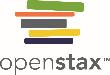 Figure 14.10
New Jersey governor Chris Christie (right) hosted President Obama (center) during the president’s visit to the state in October 2012 following the destruction brought by Hurricane Sandy (a). After viewing the damage along the coastline of Brigantine, New Jersey, Christie and Obama visited residents at the Brigantine Beach Community Center (b).
This OpenStax ancillary resource is © Rice University under a CC-BY 4.0 International license; it may be reproduced or modified but must be attributed to OpenStax, Rice University and any changes must be noted. Any images credited to other sources are similarly available for reproduction, but must be attributed to their sources.
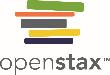 Figure 14.11
Following a massive snowstorm in November 2014, New York governor Andrew Cuomo ordered the mobilization of more than five hundred members of the National Guard to assist with snow removal and traffic control. Here soldiers shovel snow from the roof of the Absolut Care senior center in Orchard Park, New York. (credit: Luke Udell, U.S. Army National Guard)
This OpenStax ancillary resource is © Rice University under a CC-BY 4.0 International license; it may be reproduced or modified but must be attributed to OpenStax, Rice University and any changes must be noted. Any images credited to other sources are similarly available for reproduction, but must be attributed to their sources.
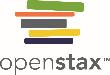 Figure 14.12
To celebrate the opening of the new Loyola Avenue streetcar line, the mayor of New Orleans, Mitch Landrieu, marched with the St. Augustine “Marching 100” on January 28, 2013. (credit: U.S. Department of Transportation)
This OpenStax ancillary resource is © Rice University under a CC-BY 4.0 International license; it may be reproduced or modified but must be attributed to OpenStax, Rice University and any changes must be noted. Any images credited to other sources are similarly available for reproduction, but must be attributed to their sources.
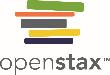 Figure 14.13
In 2015, only one-quarter of state legislators across the United States were women. However, the percentage of women in state legislature varies greatly from state to state.
This OpenStax ancillary resource is © Rice University under a CC-BY 4.0 International license; it may be reproduced or modified but must be attributed to OpenStax, Rice University and any changes must be noted. Any images credited to other sources are similarly available for reproduction, but must be attributed to their sources.
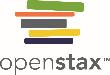 Figure 14.14
This map illustrates which party is in control of the house and senate within each state. When one party controls the senate and another party controls the house, the partisan composition is split. Nebraska is white because the state has nonpartisan elections and only one chamber (senate).
This OpenStax ancillary resource is © Rice University under a CC-BY 4.0 International license; it may be reproduced or modified but must be attributed to OpenStax, Rice University and any changes must be noted. Any images credited to other sources are similarly available for reproduction, but must be attributed to their sources.
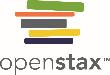 Figure 14.15
This map illustrates the degree of professionalism within state legislatures. States in purple and green tend to meet full-time and have larger staff and salaries, while the opposite conditions exist in states colored in orange and red. States in blue fall somewhere in the middle of these conditions.
This OpenStax ancillary resource is © Rice University under a CC-BY 4.0 International license; it may be reproduced or modified but must be attributed to OpenStax, Rice University and any changes must be noted. Any images credited to other sources are similarly available for reproduction, but must be attributed to their sources.
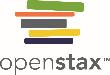 Figure 14.16
Fifteen states currently have some form of term limits. This chart depicts which states have consecutive term limits or lifetime bans and how long a member can serve under each scenario.
This OpenStax ancillary resource is © Rice University under a CC-BY 4.0 International license; it may be reproduced or modified but must be attributed to OpenStax, Rice University and any changes must be noted. Any images credited to other sources are similarly available for reproduction, but must be attributed to their sources.
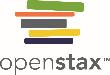 Figure 14.17
A number of states have tried to enact term limits on members of the legislature only to see the laws later repealed by the state legislature or ruled unconstitutional by the state supreme court.
This OpenStax ancillary resource is © Rice University under a CC-BY 4.0 International license; it may be reproduced or modified but must be attributed to OpenStax, Rice University and any changes must be noted. Any images credited to other sources are similarly available for reproduction, but must be attributed to their sources.
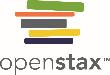 Figure 14.18
The Sporting Park in Kansas City, Kansas, is home to various sporting events. The stadium first opened for business in 2011, and taxpayers financed $146 million of the total cost to build the stadium, an office park, and a youth soccer complex.85 (credit: Wesley Fryer)
This OpenStax ancillary resource is © Rice University under a CC-BY 4.0 International license; it may be reproduced or modified but must be attributed to OpenStax, Rice University and any changes must be noted. Any images credited to other sources are similarly available for reproduction, but must be attributed to their sources.